Ending Homelessness & Coordinated Entry
Carrie Poser
COC Director, WI Balance of State CoC
November 2018
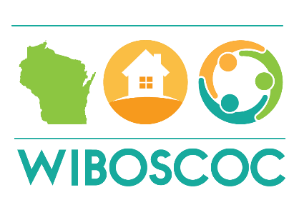 Right Sizing
Do you have the right projects in your coalition? 
Do you have the right funding for those projects?
Landlord recruitment and education

Matching needs with projects – analysis of prioritization list
Those with lower barriers (VI-SDPAT scores 4-7) means more Rapid Re-housing type projects are needed
Those with medium or higher barriers (VI-SPDAT scores 8+) and not chronically homeless, means more Rapid Re-housing type projects with more intensive case management level services or alternative project structures are needed
Those with medium or higher barriers (VI-SPDAT scores 8+) and chronically homeless, means more Permanent Supportive Housing projects are needed

Non-HUD funding ideas & options
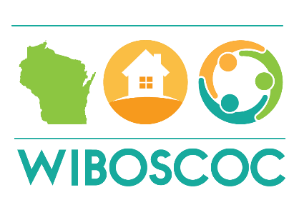 Balance of State CoC - Coordinated Entry Data
Total clients ever referred: 7,456
Why is # of reasons greater than # removed?

Because a client can be removed more than once for more than 1 reason.
Total families ever referred: 4,664
HMIS Prioritization List as of 11/2/2018
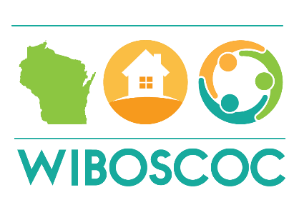 Households without Children – Current Clients on Prioritization List
Households with Children – 
Current Clients on Prioritization List
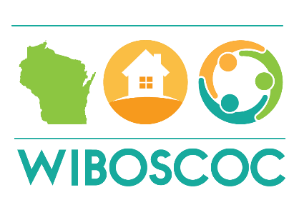 Balance of State CoC - Need
HH without children total on list (2020) and need (1516) – difference 131 data issues or 635 not currently homeless (double up)
HH with children total families on list (994) and need (643) – difference 351 not currently homeless (double up)
HMIS Prioritization List as of 11/2/2018
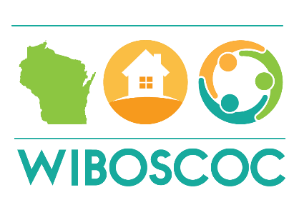 What does all this mean?
Data issues on HMIS prioritization lists  
131 for households without children 
0 for households with children
Realistic look at need at the Balance of State level and the local coalition level
Increase PSH units and/or enhance moving up strategies to free up units
HH w/out children (333 + 59 =392)  	HH w/children (67)   	Total = 459 units

Increase RRH units with intensive case management (similar to PSH level if needed)
HH w/out children (801)		HH w/children (342)	Total = 1,143 units

Focus other RRH units on lower barrier (less than 12 mo of homeless, no disability)
HH w/out children (323)		HH w/children (234)	Total = 557 units
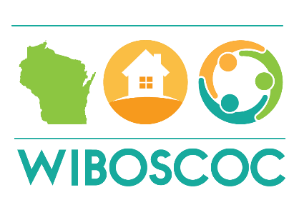 May to November (2018)
May (2018) 
HH w/out kids on list = 1777			HH with kids on list = 898
Veterans on list HH w/out kids = 89		Veterans on list HH with kids = 10
Chronic HH w/out kids = 312			HH with kids = 41
2nd priority PSH HH w/out kids = 233		2nd priority PSH HH with kids = 44
RRH w/intensive CM HH w/out kids = 720	RRH w/intensive CM HH with kids = 268
RRH w/out kids = 332				RRH with kids = 197

Nov (2018) 
HH w/out kids on list = 2,020			HH with kids on list = 994
Veterans on list HH w/out kids = 125		Veterans on list HH with kids = 18
Chronic HH w/out kids = 333			HH with kids = 52
2nd priority  PSH HH w/out kids = 59		2nd priority PSH HH with kids = 15
RRH w/ intensive CM HH w/out kids = 801	RRH w/intensive CM HH with kids = 342
RRH w/out kids = 323				RRH with kids = 234